Air-Conditioning
Definition
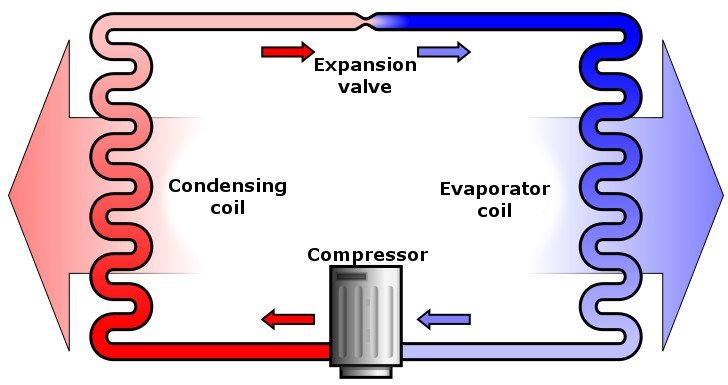 A process in which the surrounding air properties are altered to more comfortable conditions. It invloves cooling, heating, and dehumidification.
Main Components
Blower Motor
Compressor
Condenser
Expansion Valve
Filter Dryer
Evaporator
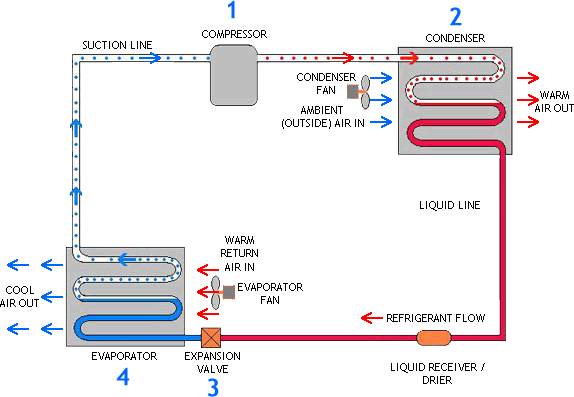 Blower Motor
Blowers will be located both next to condenser and evaporator to enable heat exchange with surrounding air.
Blower next to condensor helps in rapid cooling of gas to fluid.
Blower next to evaporator blows hot air in the space thus helping
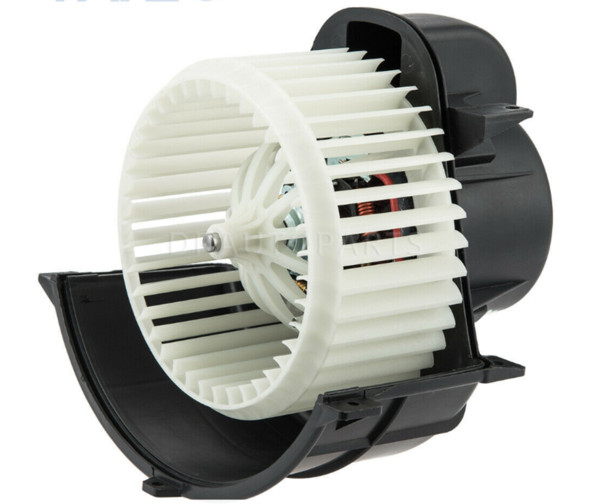 Compressor
As the name signifies this is where gaseous refrigerant compresses creating a lot of heat and pressure.
Most widely used compressors in air-conditioning idustry are rotary type due to their smooth and quiet operation.
Condenser
A seamless continuous copper tube construction.
Pressurized gaseous refrigerant transfers its heat to surrounding air blowing over it.
Simultaneously because of rapid cooling, refrigerant turns into liquid state.
Receiver-Dryer
A Small liquid reservoir vessel located in between condenser and expansion valve.
Main function is to remove any excess moisture that may have leaked into refrigerant.
Presence of moisture leads to blockage of system by creating ice-crystals.
Expansion Valve
Expansion valve/ Throttling device helps in depressurizing the liquid.
Thus, it helps in regulating the flow of liquid refrigerant as needed.
Most widely used expansion valves in air-conditioners are TEVs or thermal expansion valves.
Evaporator
As the name suggests it helps in turning the liquid refrigerant to gaseous state.
Comparitively, hot indoor air is blown over evaporator using a blower.
As indoor hot air is being blown over the evaporator, eventually room’s air grows cooler due to heat transfer.
Automobile Air Conditioning
An automobile AC System Works on same principle, However compressor shall be driven by a belt connected to engine’s crank shaft.
QUIZ
What is the function of a receiver dryer?
       a) To remove excess heat from the system.
	  b) To purify the gaseous refrigerant.
	  c) To remove excess moisture from liquid refrigerant.
	  d) To depressurize the system.